Welcome to the Plum Creek Public Stakeholder Meeting!  

Please sign in and help yourself to the refreshments
Plum Creek Watershed Partnership
Public Stakeholder Meeting
Kyle Public Library
February 28th, 2024
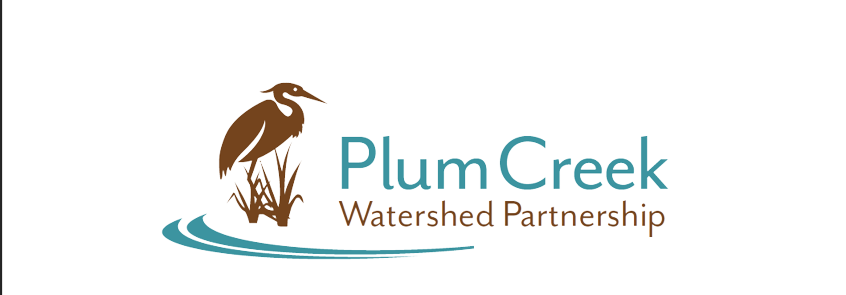 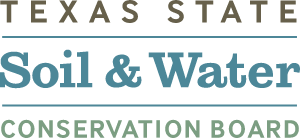 Today’s agenda:
Updates on the Plum Creek watershed
A special presentation on advocacy from Hill Country Alliance 
A period of open discussion
Upcoming Events
Plum Creek Steering Committee mingle
Meeting Overview
Every two years the Partnership completes an update to the Plum Creek Watershed Protection Plan (WPP). It is currently in the draft phrase and will be released later this year. The update looks at…
Reviewing Milestones and Measures of Success
Analyzing water quality trends 
Highlighting what has been done in the watershed through the reporting period
The 2024 Watershed Protection Plan Update
A review on the state of the Plum Creek Watershed
[Speaker Notes: Last update looked at data from 2008 to Q3 of 2021]
The Plum Creek Watershed Partnership
The Partnership is composed of 12 partners which include:
Hays County
Caldwell County 
Guadalupe-Blanco River Authority
City of Kyle
City of Buda
City of Lockhart
City of Uhland
City of Luling 
Hays County Soil & Water Conservation District 
Caldwell-Travis Soil & Water Conservation District
Plum Creek Conservation District
Aqua Water Supply Corp.
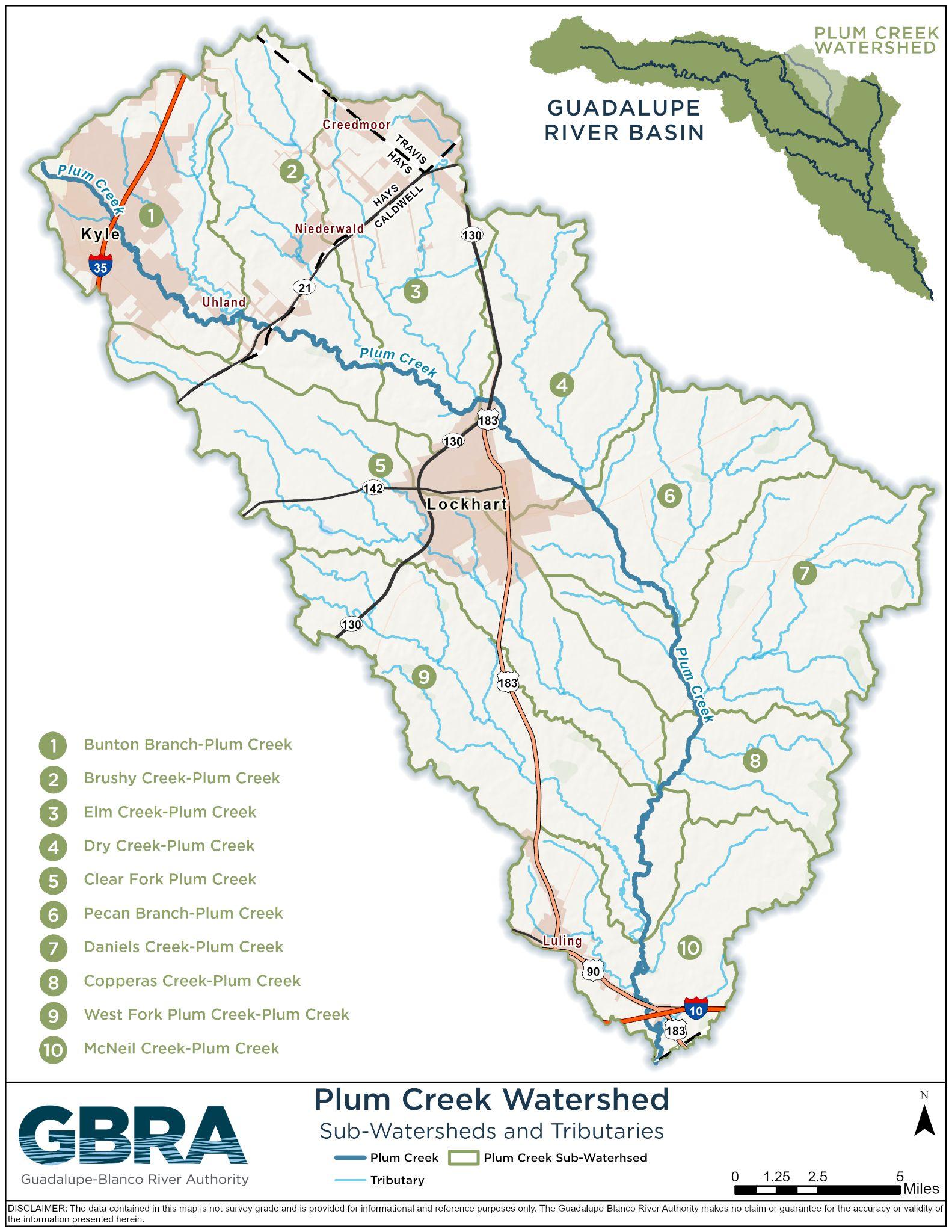 Plum Creek Watershed
The watershed
Stretches across Hays and Caldwell County and the cities of Kyle, Buda, Uhland, Lockhart and Luling
~400 square miles with Plum Creek measuring 52 miles
Is a significant tributary to the San Marcos River

The issues in the watershed
Impaired for E. coli bacteria (since 2004)
Concerns for Nitrate Nitrogen, Ammonia Nitrogen, Total Phosphorus, impaired macrobenthic community, dissolved oxygen, impaired fish community and impaired habitat
2022 Texas Integrated Report - Basin 18
Since the implementation of the WPP, Plum Creek (segment 1810) continues to be recognized by the State of Texas as impaired for Primary Contact Recreation. 

Here listed are the current impairments and concerns in Plum Creek as described in the 2022 Texas Integrated Report by TCEQ.

Highest average concentration of E. coli is at the 1810_3 segment

You can view the impaired stream information on TCEQ’s Surface Water Quality Segment Viewer. Link:
https://www.tceq.texas.gov/gis/segments-viewer
[Speaker Notes: Explained impaired…]
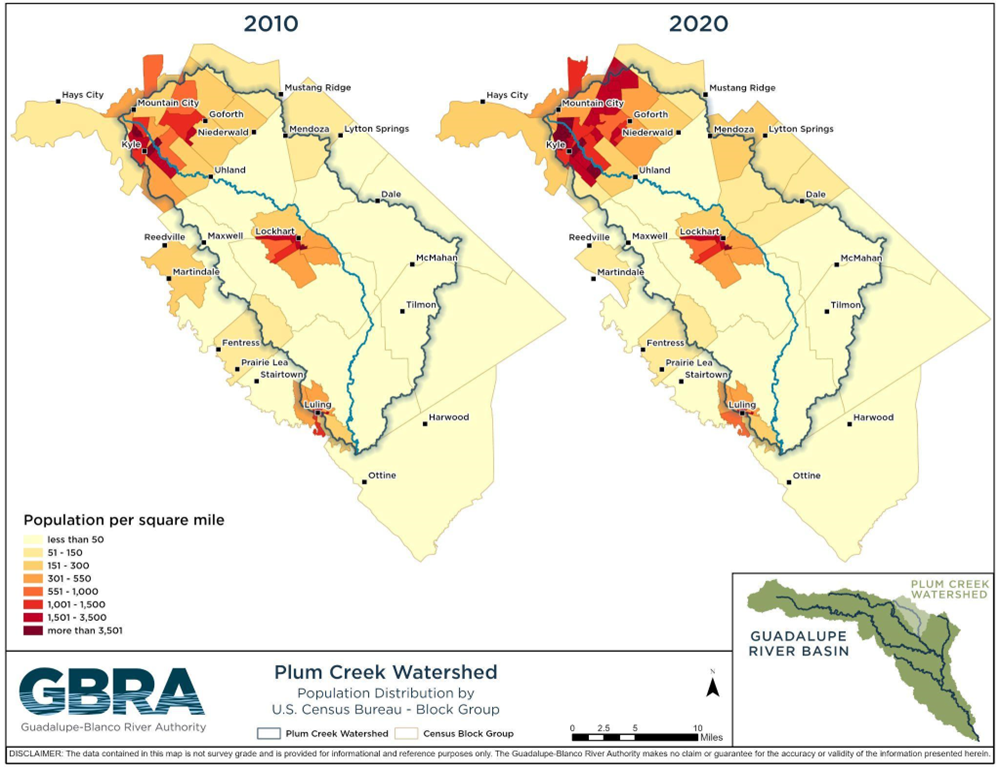 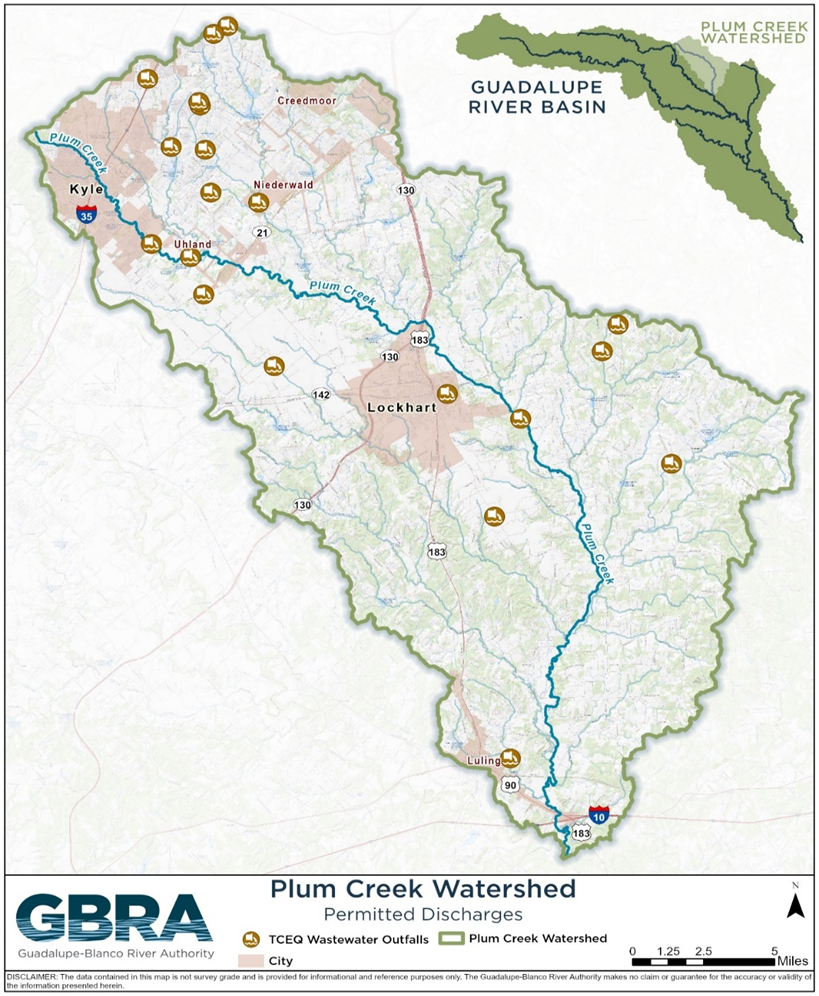 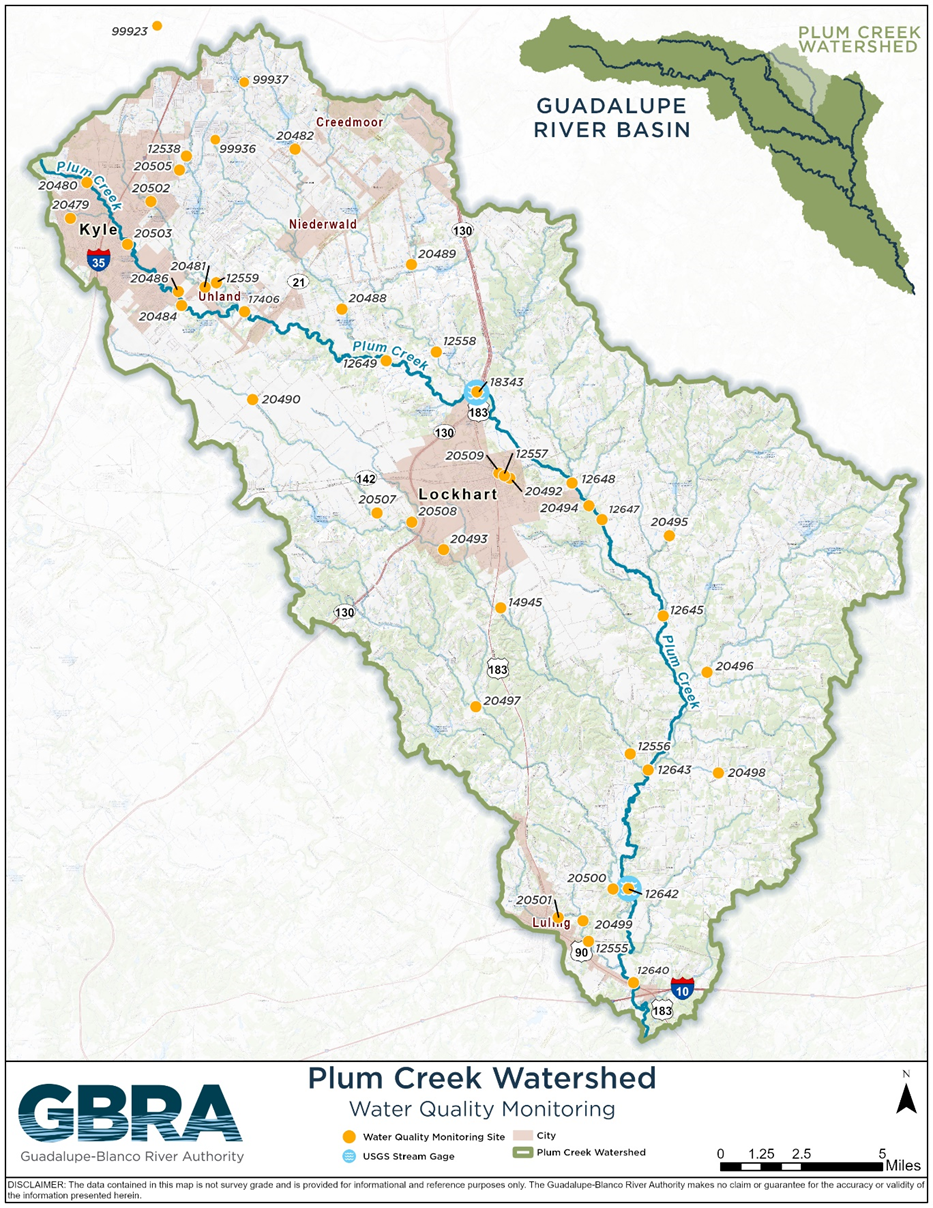 The Plum Creek Watershed Trends
The following  figures show the E. coli water quality trends for the three main monitoring sites along Plum Creek.  Site 12640 is in the lower segment of Plum Creek (the most downstream site).
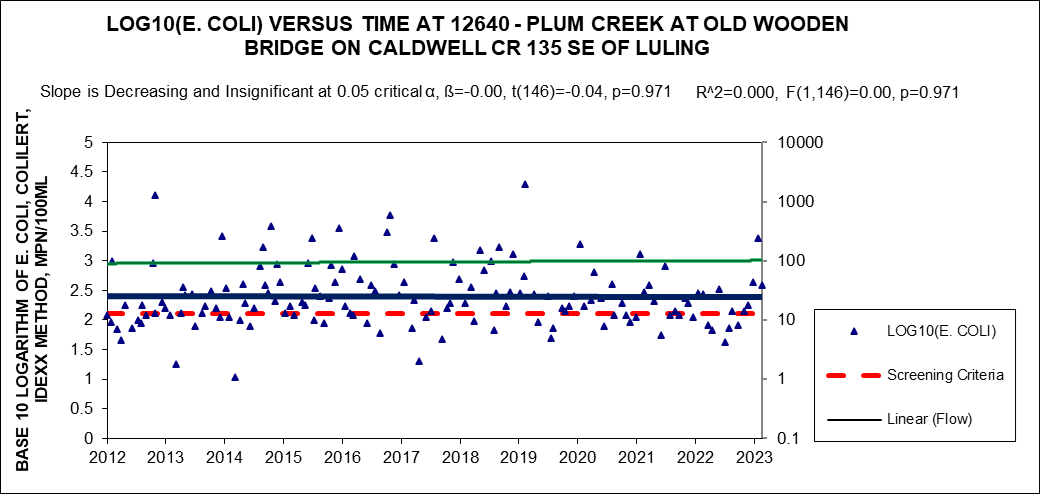 The Plum Creek Watershed Trends
The following  figures show the E. coli water quality trends for the three main monitoring sites along Plum Creek.  Site 12647 is located in the middle segment of Plum Creek.
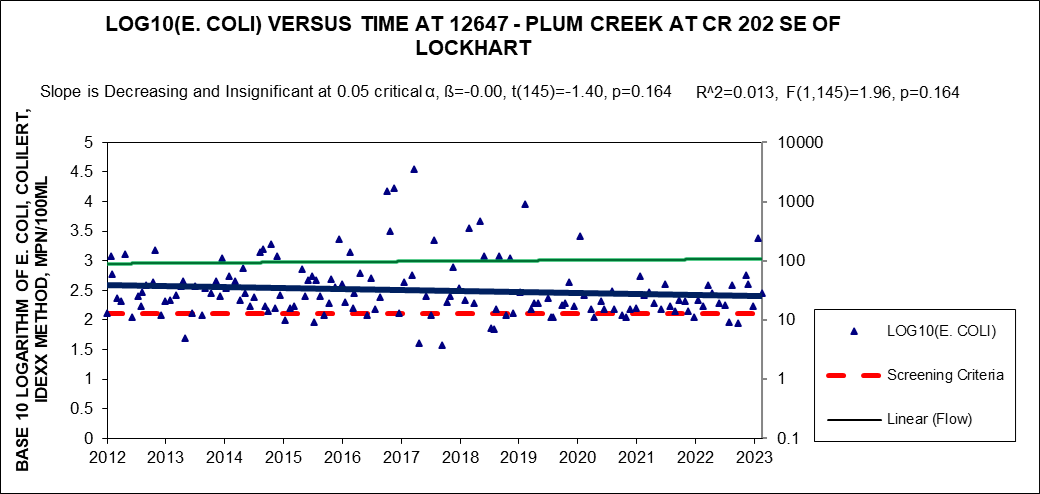 The Plum Creek Watershed Trends
The following  figures show the E. coli water quality trends for the three main monitoring sites along Plum Creek. Site 17406 is located in the upper segment of Plum Creek (the most upstream site).
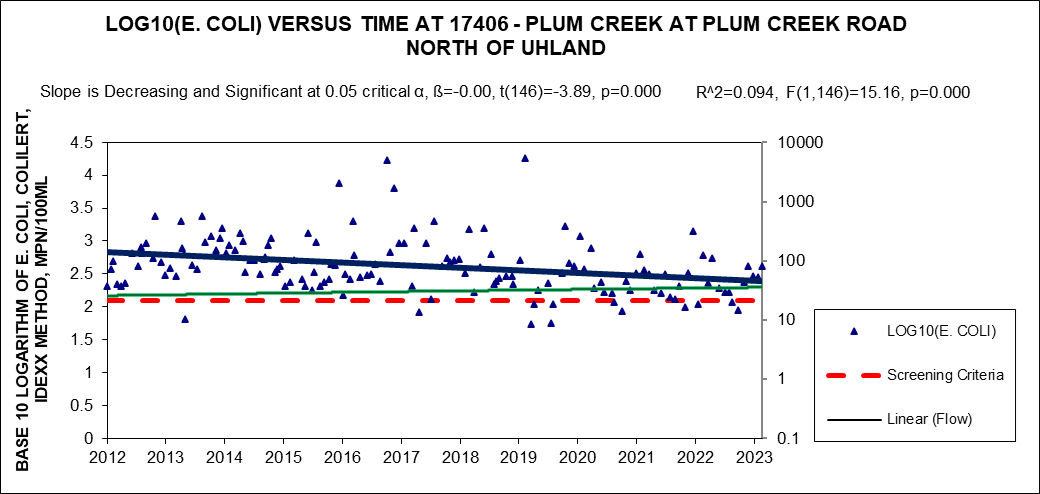 The Plum Creek Watershed Trends
This table shows all three main stem sites for Plum Creek and the trends the water quality parameter recorded.
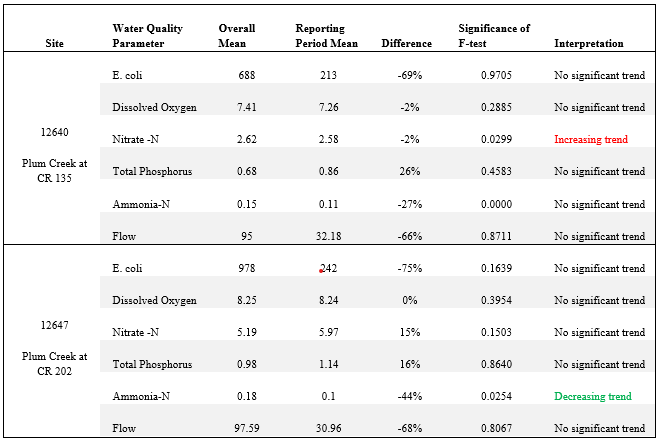 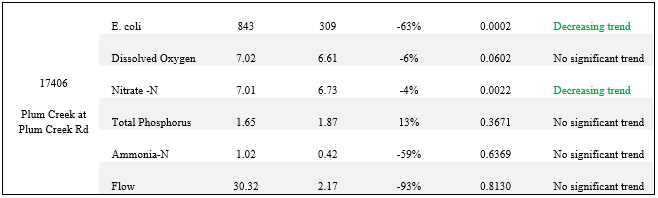 Plum Creek Milestones and Measures of Success
In the original WPP (2008), milestones and measures of success were outlined to be accomplished through implementation. Highlights from this reporting period include:
Five new pet waste stations installed
One wastewater treatment upgrade for phosphorus removal
1,413 feral hogs harvested
One new Water Quality Management Plan Technician
In addition, efforts that have continued through this reporting period include:

City of Kyle, Buda and Lockhart street sweeping program
Feral hog education
Water quality monitoring with GBRA
Education and outreach activities
Plum Creek Outreach Activities
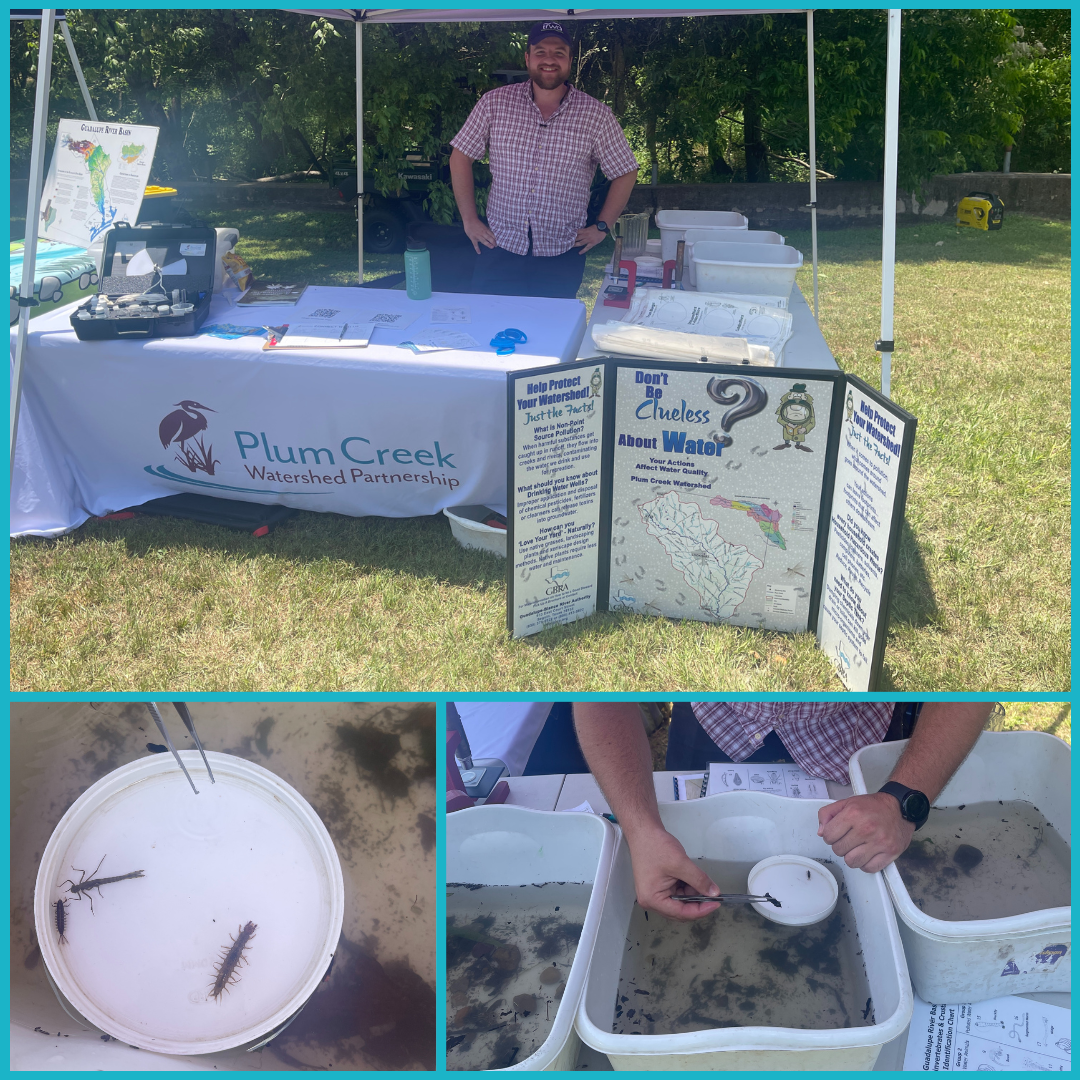 In this past reporting period, the Partnership helped facilitate educational outreach and has reached over 3,000 individuals. This was through:
Elementary school Water Quality Project
Educational workshops 
Displays and presentations at events 
Community cleanups
Plum Creek Outreach Activities
In this reporting period there have been
Three community litter cleanups
Total of 204 volunteers, collecting over 5000 lbs of trash and 260 lbs of recyclables
Five Caldwell County tire-only community cleanups
Total of 46 volunteers collecting 110 tons of tires and refuse 
Two City of Lockhart household hazardous waste drop off events 
125 and then 137 households participated in disposing hhw
Two City of Kyle community cleanup
First event, filled ten 40-yard roll offs of landfill waste and one 40-yard roll off of recyclable metal
Second event for only tires and electronics, 35 tires and 1,422 lbs of electronics were collected for recycling
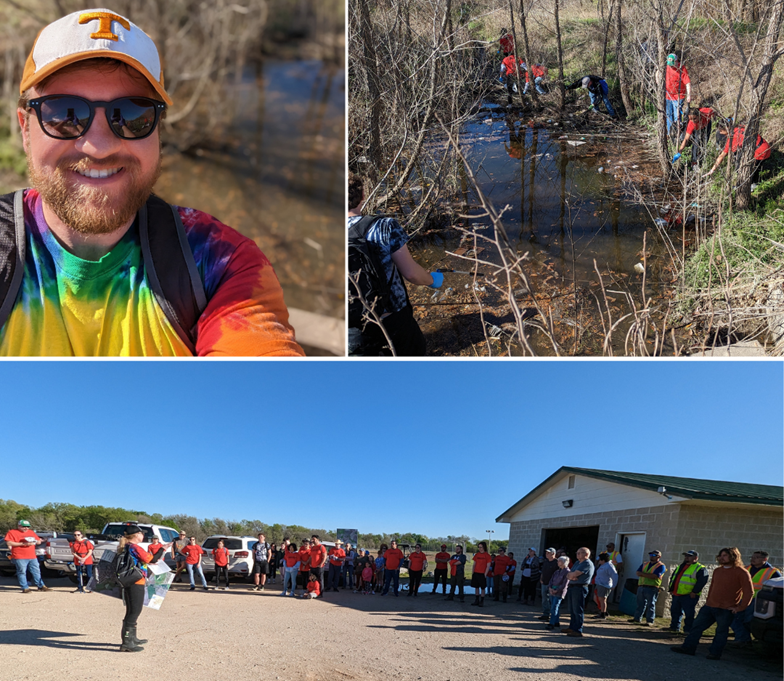 Questions?
HCA Presentation
(Placeholder)
Open Discussion Time
The floor is open for discussion. Let us take a brief moment to discuss our watershed thoughts and concerns. Topics can include:
Your water quality concerns 
Educational opportunities / workshop you would like have
Watershed focused community events 
Water quality projects you would like to be considered
Upcoming events
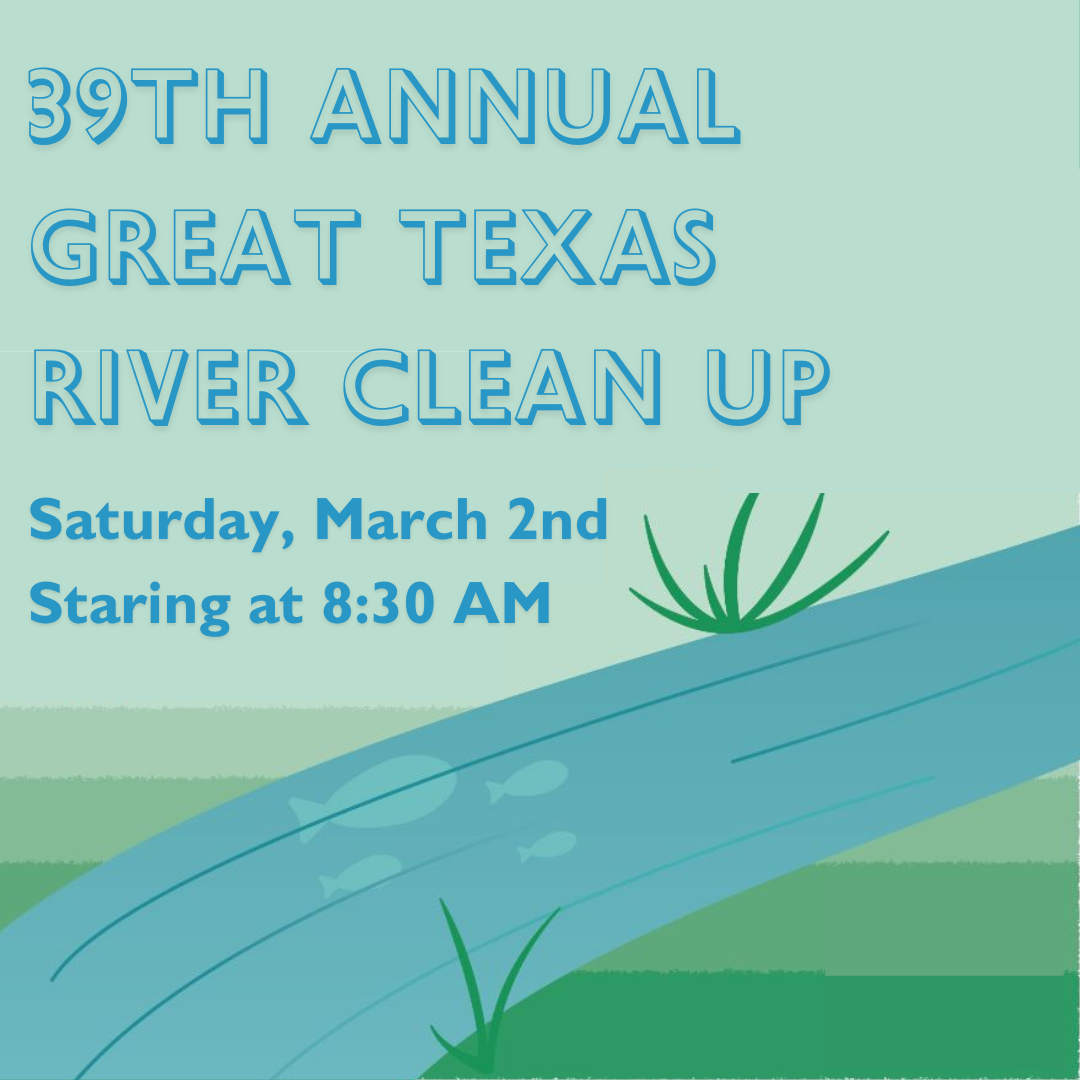 39th Annual Great Texas River Cleanup 
Saturday, March 2nd at 8:30 AM
Healthy Lawns Health Waters Workshop
Friday, April 5th
Lone Star Healthy Streams Workshop
Thursday, April 18 at Lockhart State Park
THANK YOU
and let’s mingle!
Sean Melvin
smelvin@plumcreekwatershed.org
830-557-7358
plumcreekwatershed.org
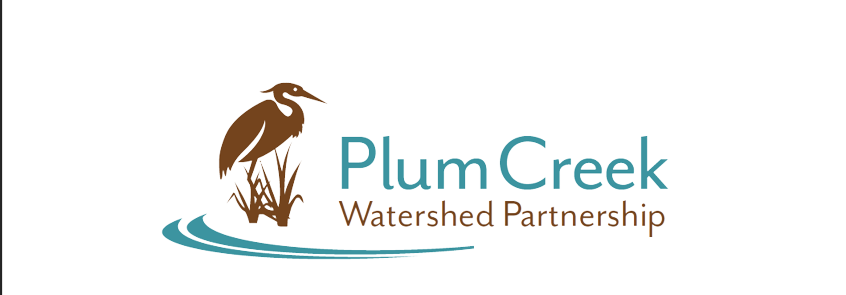 Funding for the development and support of the Plum Creek Watershed Protection Plan is through a Clean Water Act grant provided by the Texas State Soil and Water Conservation Board and U.S. Environmental Protection Agency.
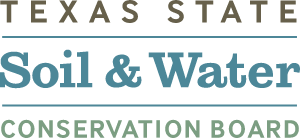